Πρέπει να τον βοηθήσω
Θα το κλέψω, γιατί μου αρέσει
Βάπτισμα – Χρίσμα – Εξομολόγηση – Θεία Κοινωνία
Με αποφεύγει γιατί δε με συμπαθεί
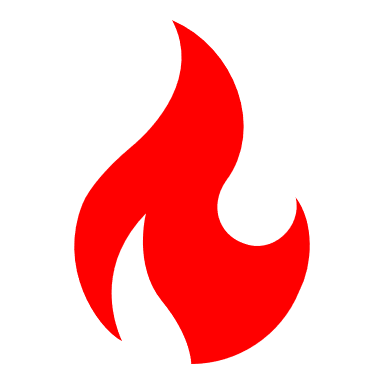 θυμός
Κοίτα πως ντύνεται
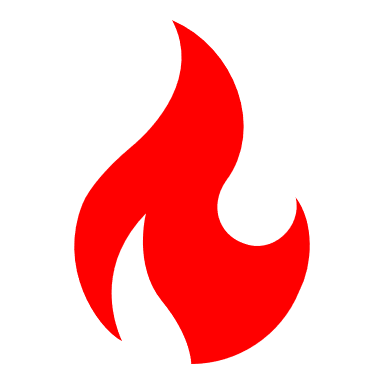 κατάκριση
Κύριε Ιησού Χριστέ ελέησόν με τον αμαρτωλό
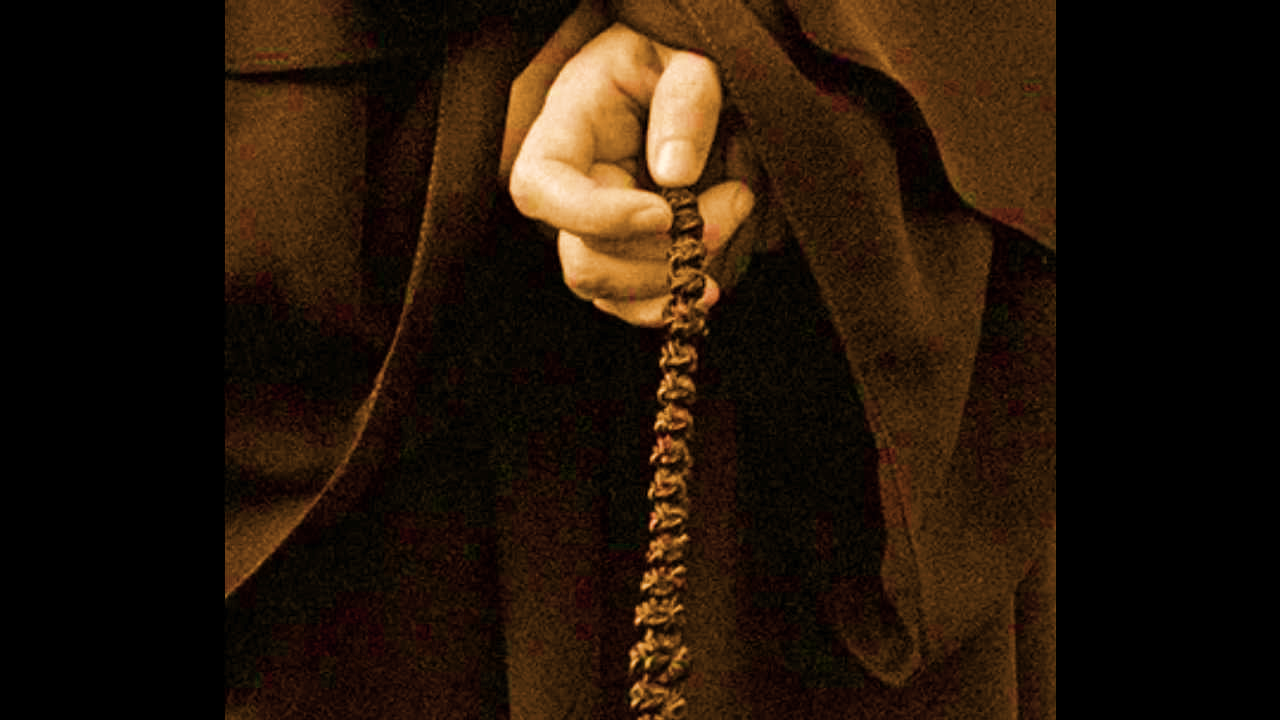 Κύριε Ιησού Χριστέ ελέησόν με τον αμαρτωλό
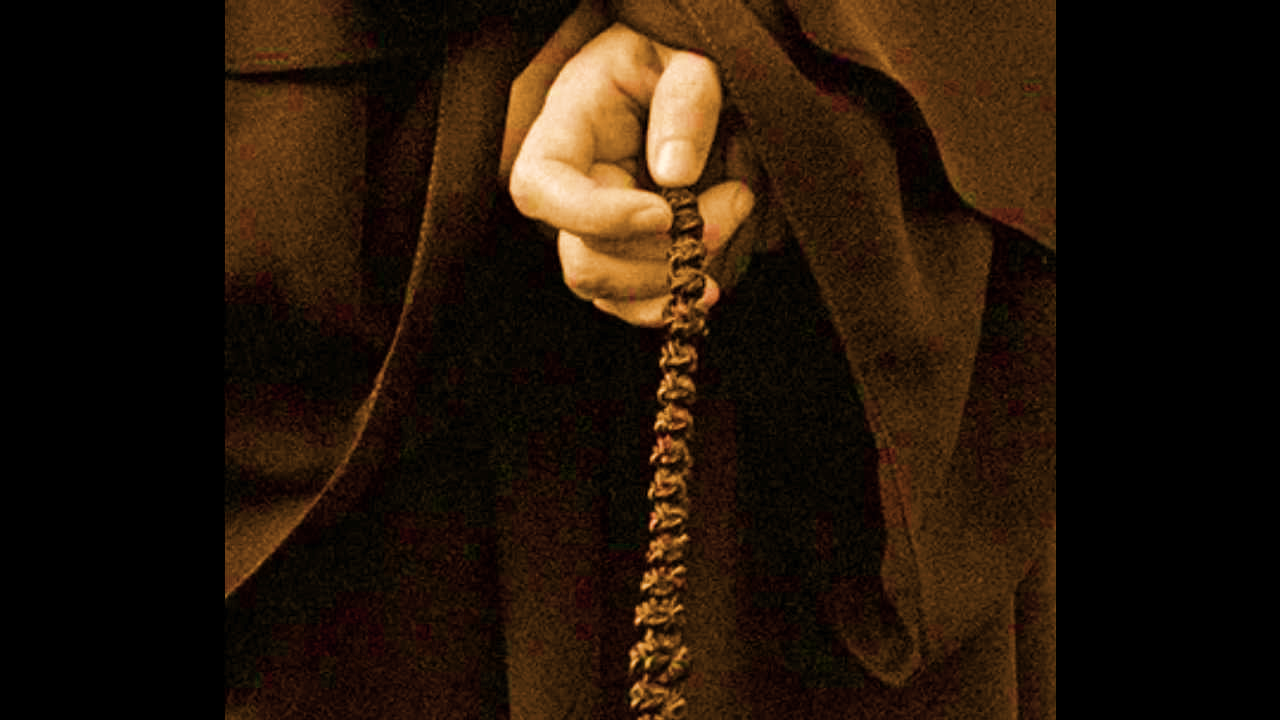 Κύριε Ιησού Χριστέ ελέησόν με τον αμαρτωλό
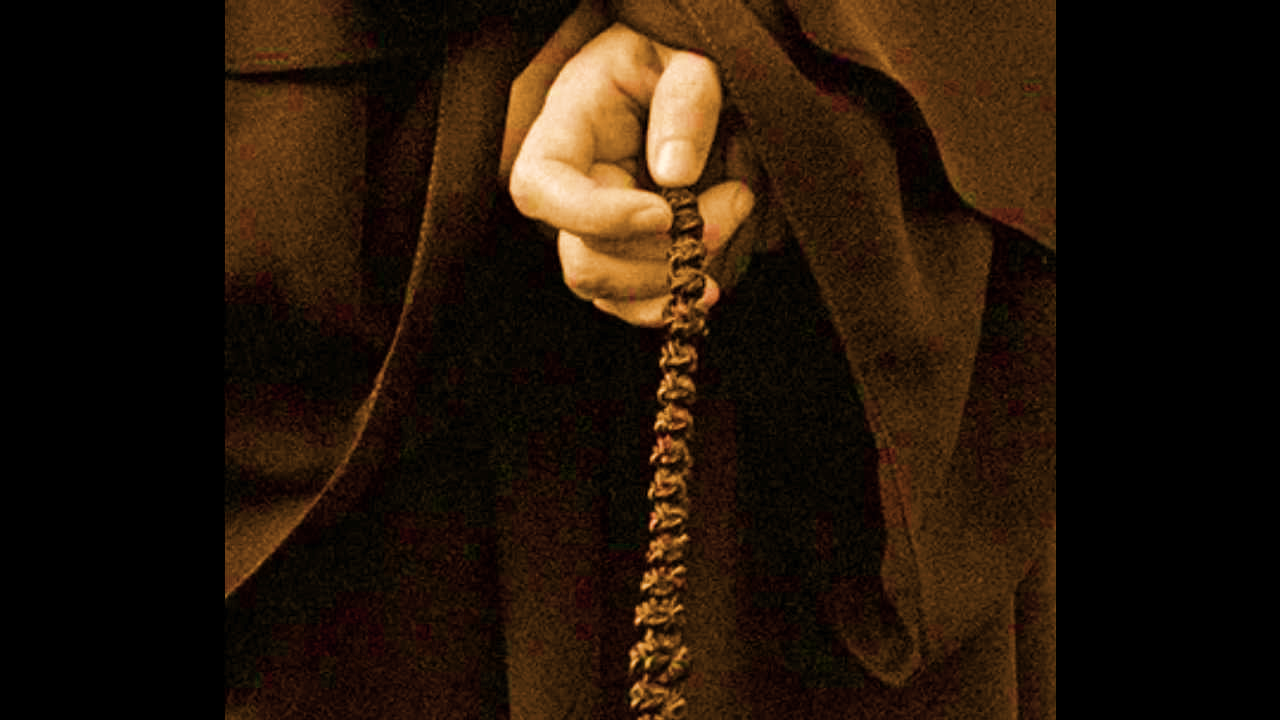 Κύριε Ιησού Χριστέ ελέησόν με τον αμαρτωλό
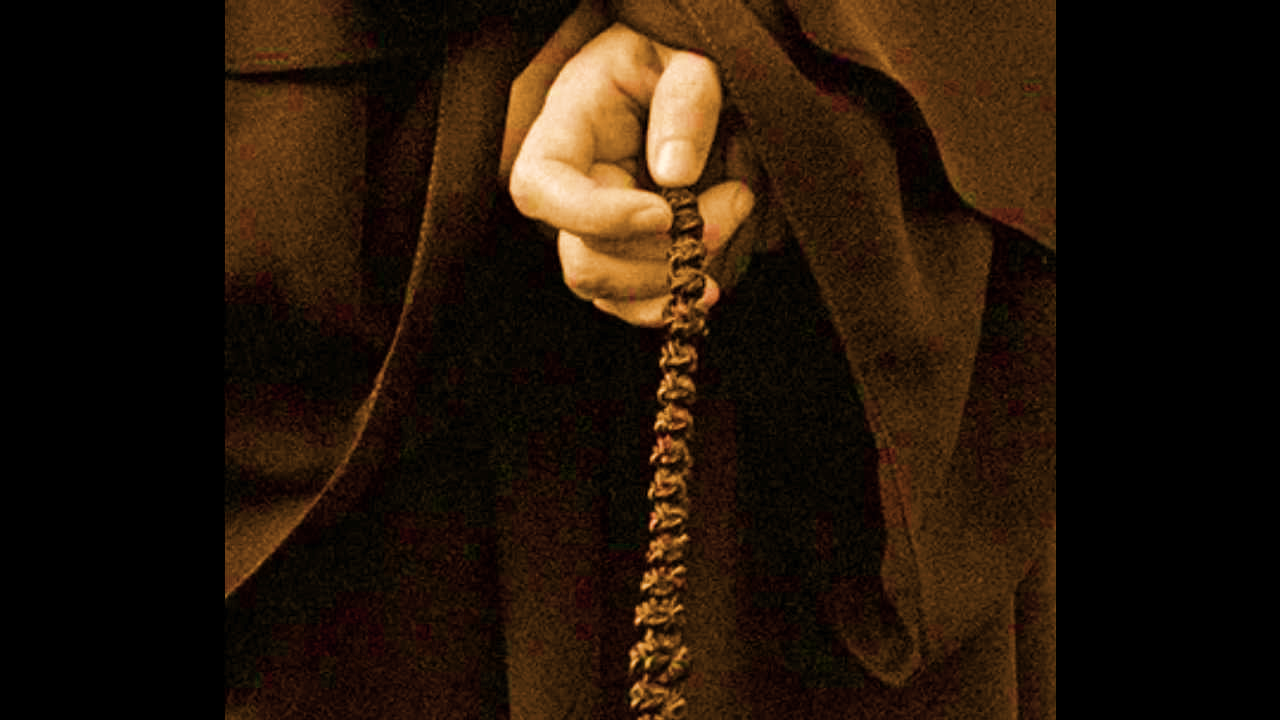 Κύριε Ιησού Χριστέ ελέησόν με τον αμαρτωλό
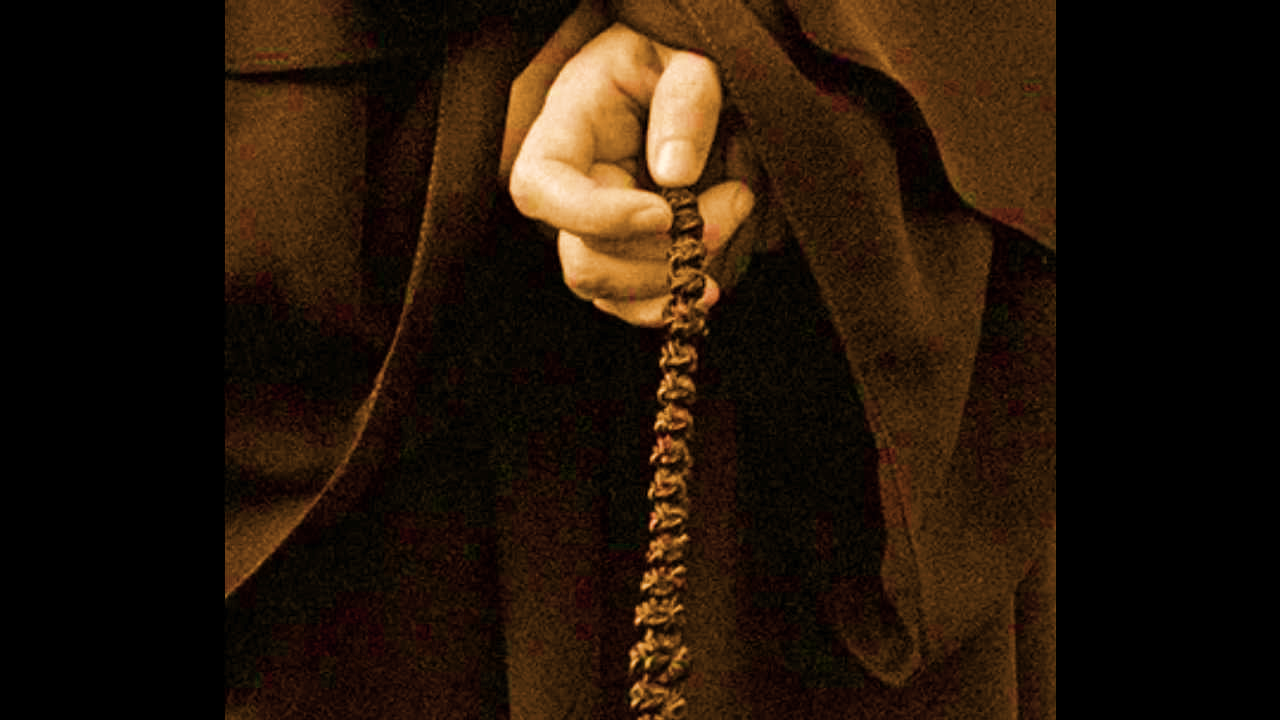 Κύριε Ιησού Χριστέ ελέησόν με τον αμαρτωλό